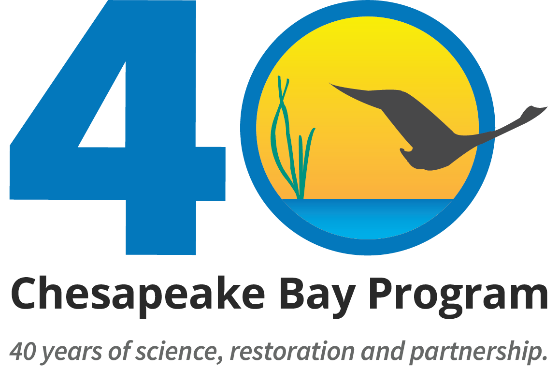 Invasive Catfish Workgroup Management Strategy Progress and Next Steps
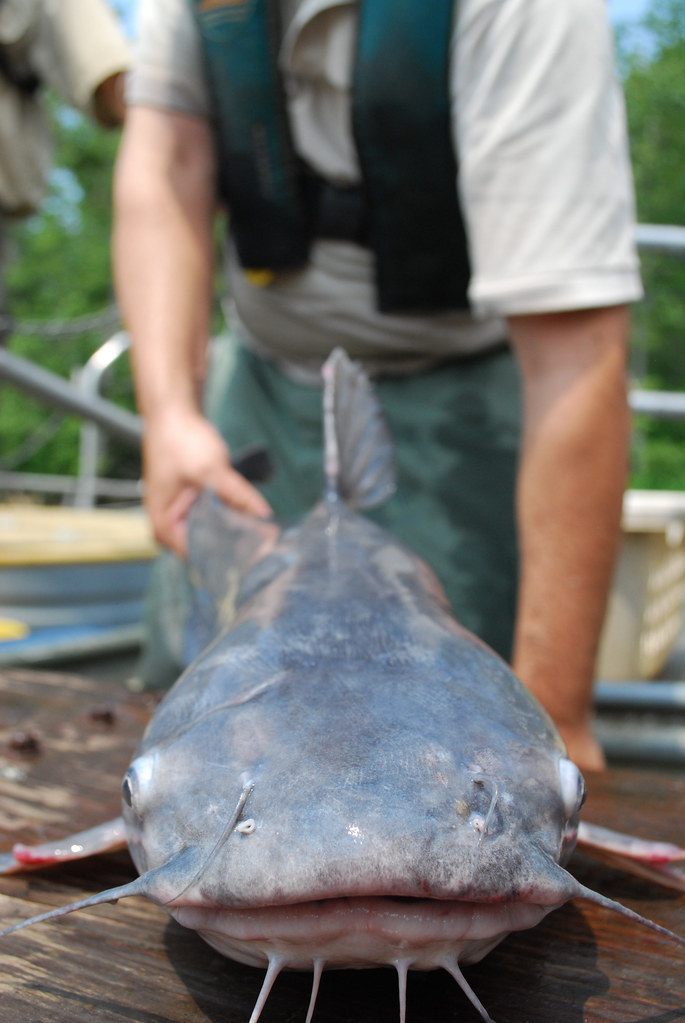 Sustainable Fisheries Goal Implementation Team Meeting – Fall 2023
Bailey Robertory (CRC)
bailey.Robertory@noaa.gov
Photo Credit: Chesapeake Bay Program
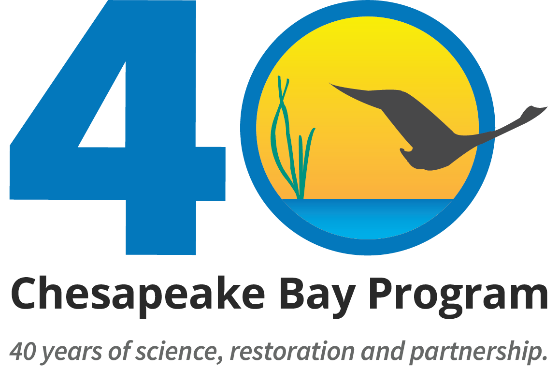 Introduction
Bailey Robertory
CRC staffer with the Sustainable Fisheries Goal Implementation Team
NOAA Chesapeake Bay Office
Prior to CRC
B.S Marine Science
M.S Wildlife, Aquatic, and Wildlands Science and Management
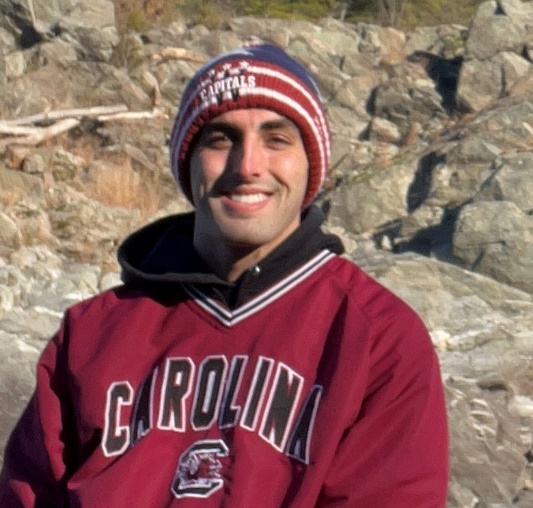 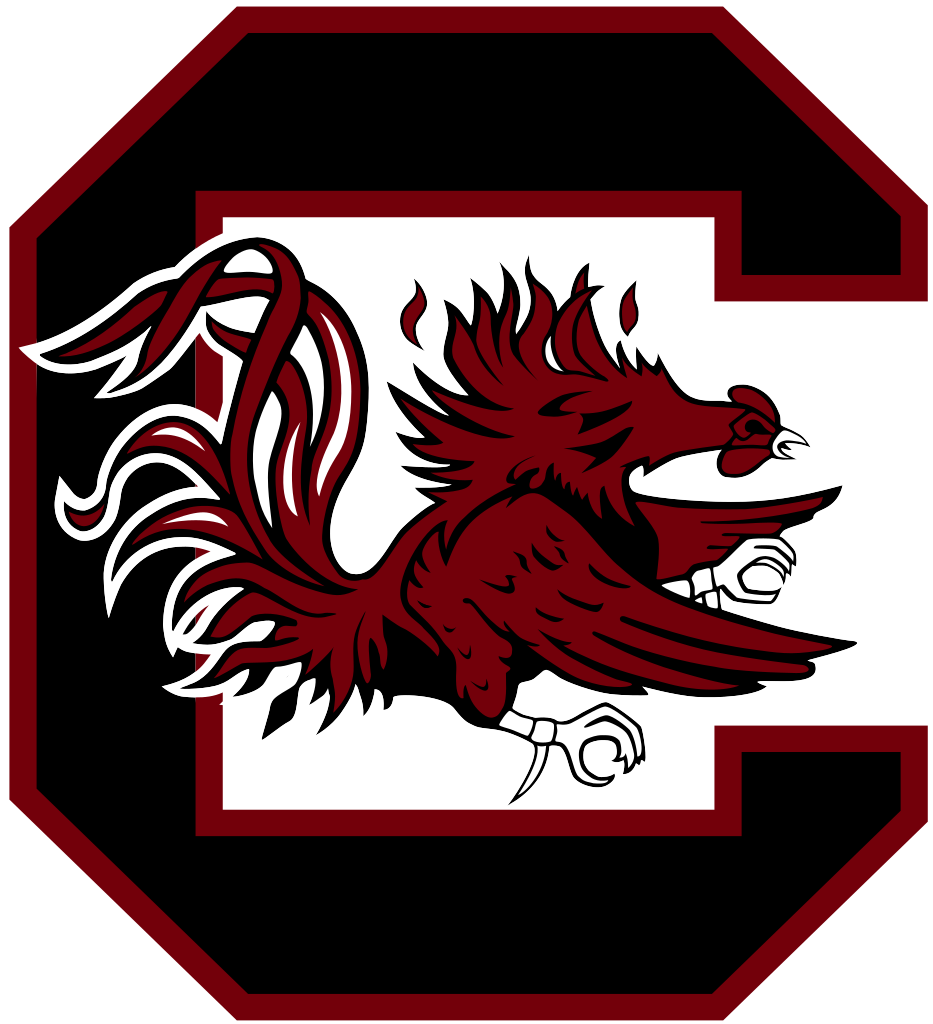 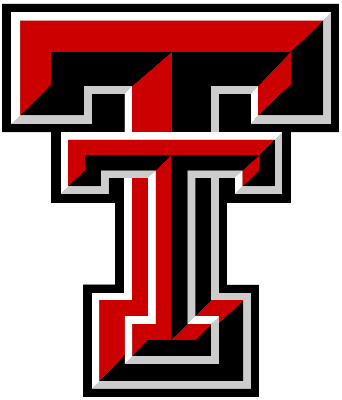 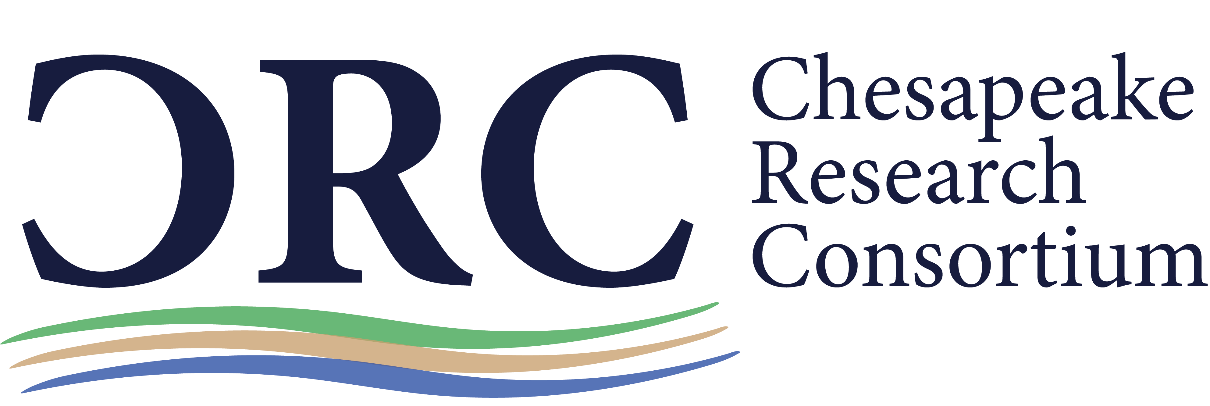 [Speaker Notes: Bailey]
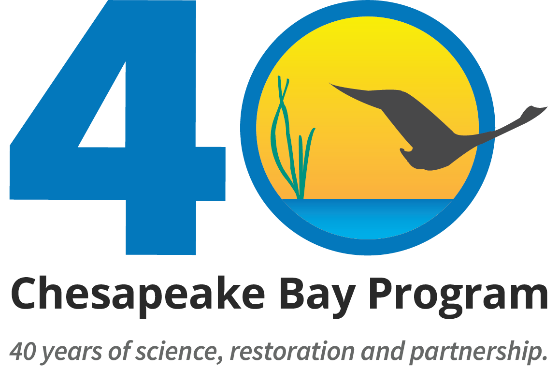 What is the Invasive Catfish Workgroup?
ICW
Group of different stakeholders tasked with planning the management of invasive catfish (mostly Blue catfish) throughout the Chesapeake Bay Watershed
Group includes state managers, government, scientists, recreational watermen, commercial watermen, and more 
Met in 2020 to develop a management strategy
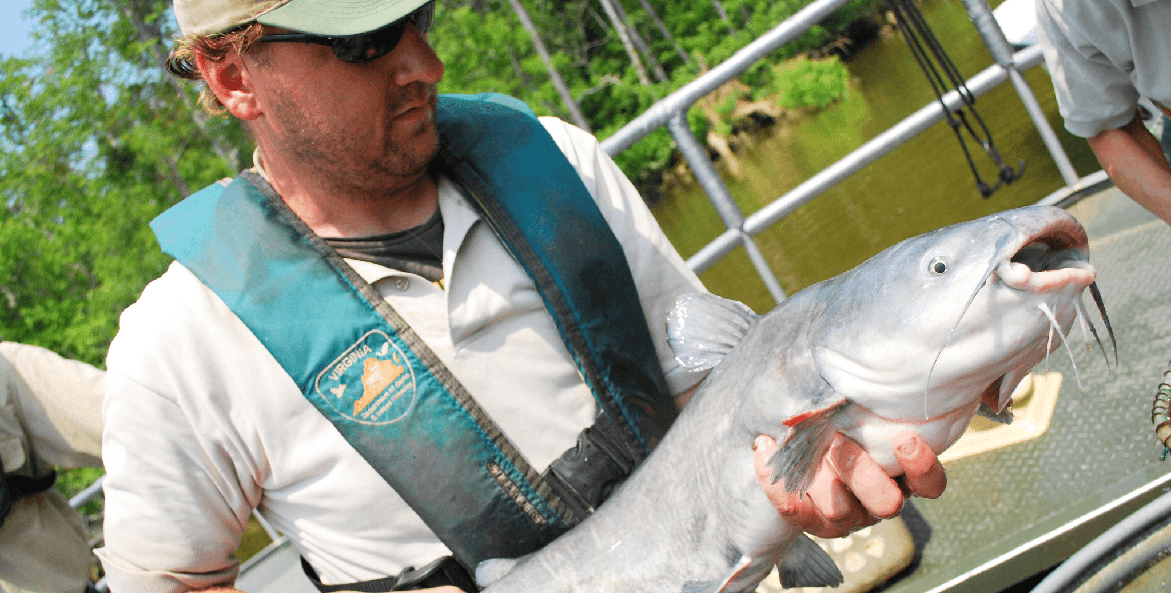 Photo Credit: Matt Rath, Chesapeake Bay Program
[Speaker Notes: Bailey]
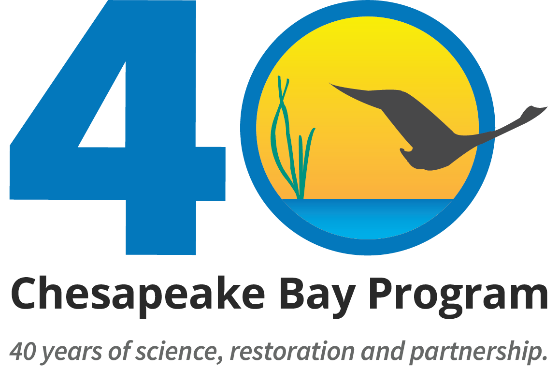 2020 Invasive Catfish Management Strategy
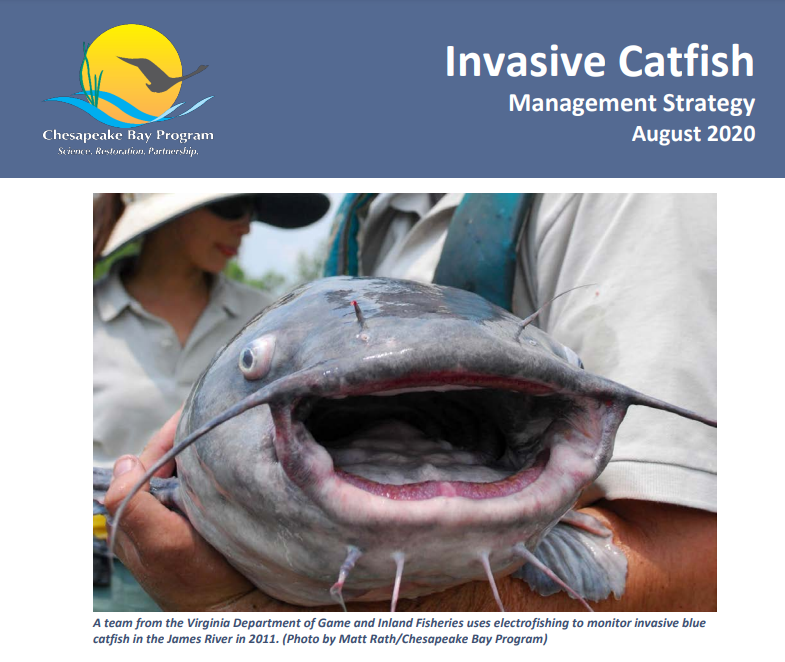 Link
Stated Outcome:
“Reduce the abundance and mitigate the spread and ecological impacts of invasive catfishes in Chesapeake Bay through increased public education and awareness and development of fishery management strategies that ensure ecosystem health and productivity.”
[Speaker Notes: Bailey]
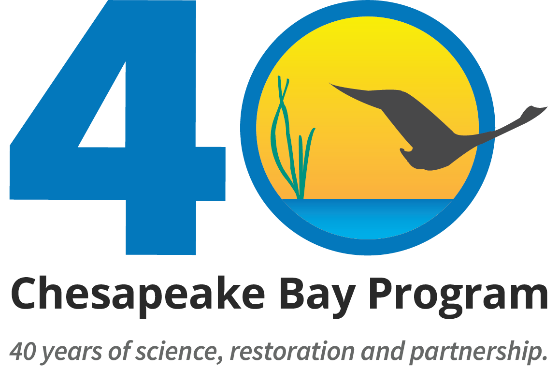 2020 Invasive Catfish Management Strategy
ICW Roles
Specific Roles within the ICW
Catfish regulations, management plans, and public campaigns are the responsibility of the management jurisdictions
Academic institutions, non-profits, and federal agencies support research efforts to better understand the impacts of invasive catfishes and to increase public awareness
Commercial fishers, recreational anglers, processors, and marketing experts provide valuable insights on the interests of the public and seafood industry that may inform the development of effective fisheries management strategies
Source: https://www.chesapeakebay.net/what/publications/2020-invasive-catfish-management-strategy
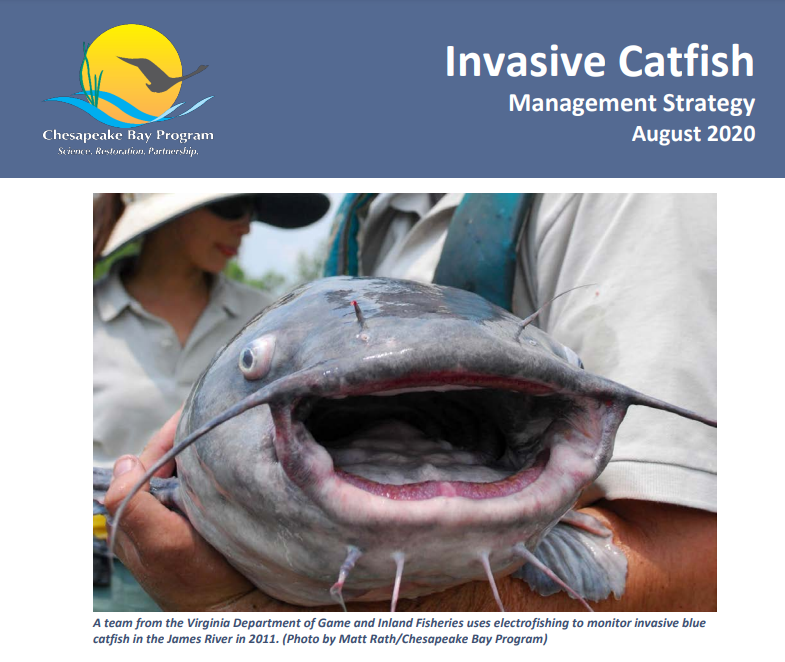 [Speaker Notes: Bruce]
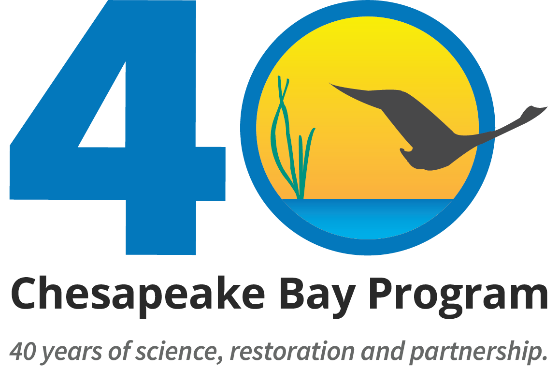 2023 Invasive Catfish Workgroup Meeting
Decision was made to reconvene ICW and assess the future of group
Meeting held on July 19th - virtual
Member questions prior to meeting
What has gone well with the ICW in the past?
What has not worked/needs to be improved?
Wide range of responses
Common themes
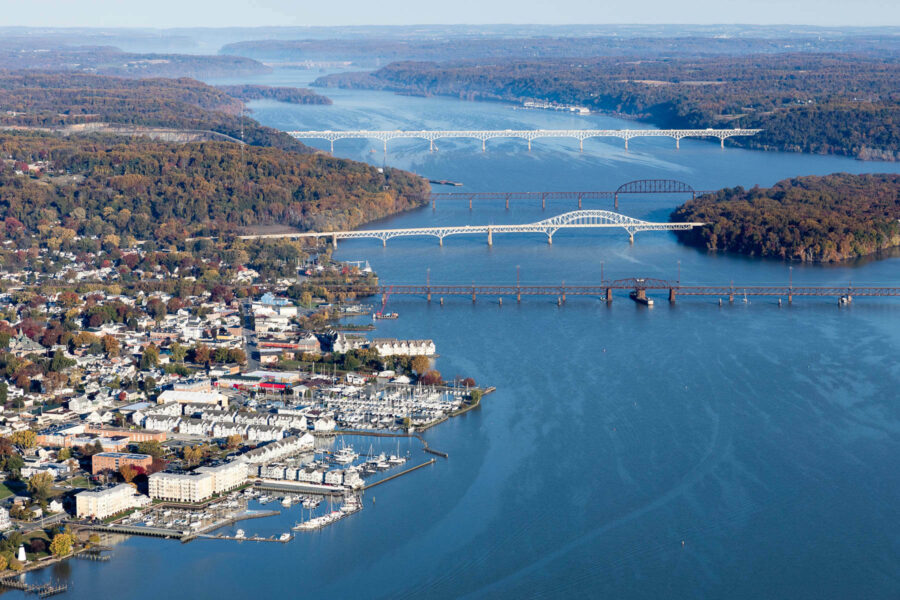 Photo Credit: Chesapeake Bay Program
[Speaker Notes: Bailey]
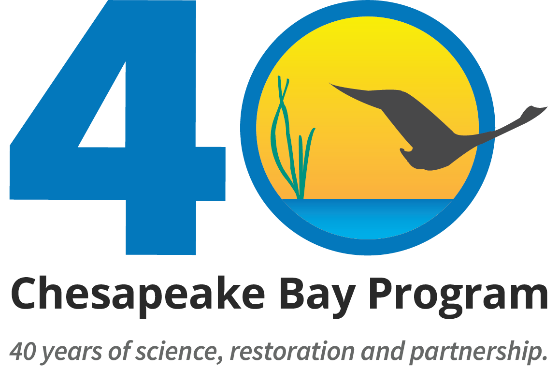 Pre-Meeting Responses - Good
ICW brings together a diverse group of stakeholders
Increased awareness of issues regarding invasive catfish
Space for collaboration
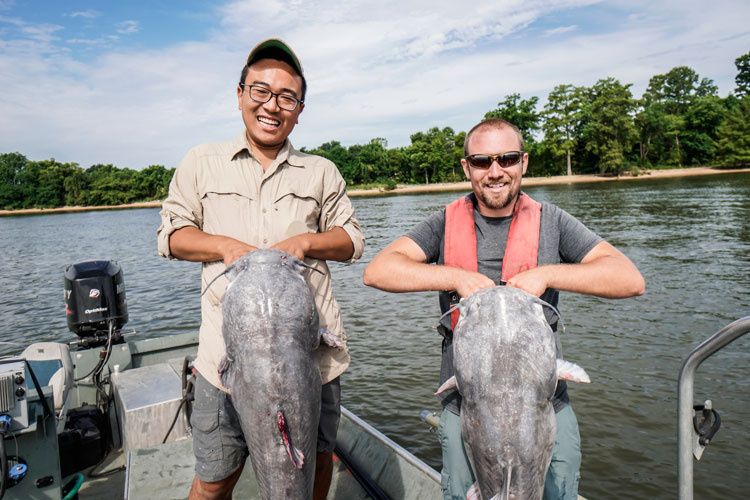 Photo Credit: NOAA Fisheries
[Speaker Notes: Bailey]
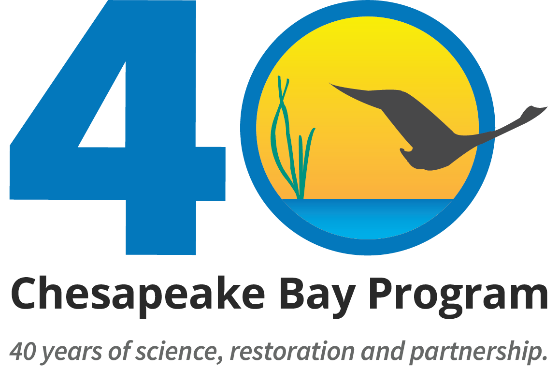 Pre-Meeting Responses – 
Needs Improvement
Negative perception around catfish 
Need for more meetings
Strong push for in-person meetings
Need for clearer goals/get on same page
Need for a spokesperson for retailers
More communication between states, input from fishermen, and more unified message 
Processor deficit
Strong displeasure with USDA requirements
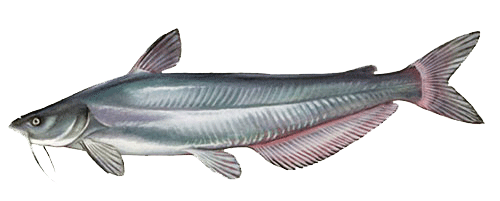 Photo Credit: Maryland DNR
[Speaker Notes: Bailey]
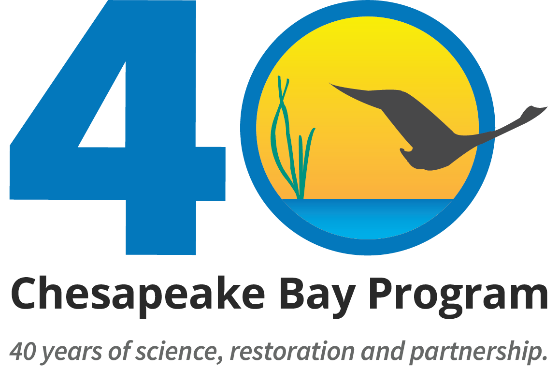 ICW Meeting Results
Asked members if the ICW should continue
Overwhelming agreement
Momentum
Desire to hold an in-person meeting soon (Winter 2023)
Request for more funding/advertisement for various aspects
Confusion by some on why Blue Catfish are not more readily available on menus
Desire to re-assess/find a common goal/plan that all can agree on
Still issue of conflicting opinions
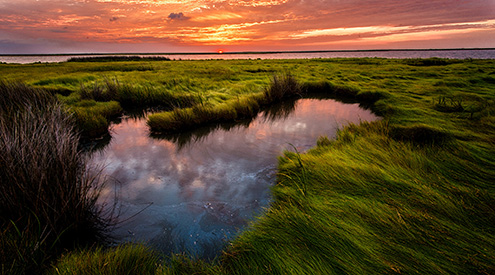 Photo Credit: National Wildlife Federation (Bob Miller)
[Speaker Notes: Bailey]
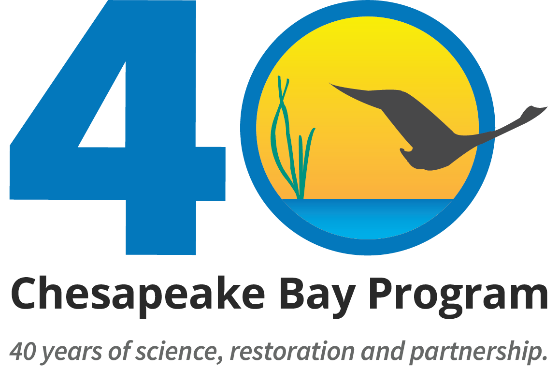 ICW – What is being done by members?
Members committed to in-person meeting
Member attempting to get Blue Catfish on the menu in Caroline County Public Schools
USGS looking for high priority science needs (possibly catfish needs as identified by group)
Member spoke at Farm Bill hearing to express frustration with USDA requirements
Working with congressional leaders to get catfish language removed from bills
Hoping to get more funding for research and processors
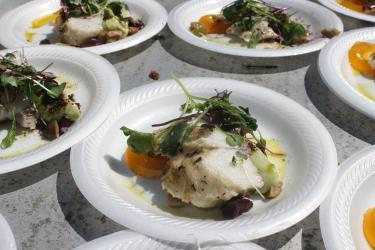 Photo Credit: NOAA Fisheries
[Speaker Notes: Bailey]
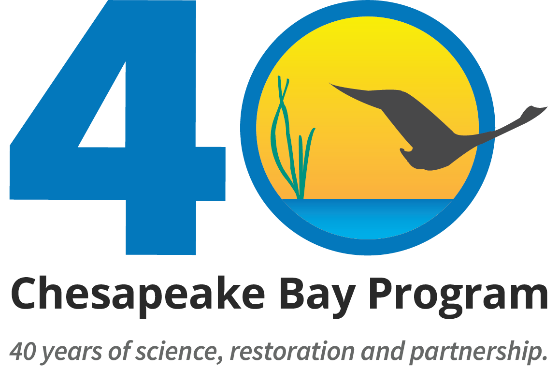 What suggestions does the Fish GIT have regarding the next steps and focus of the ICW?
Open to any and all feedback
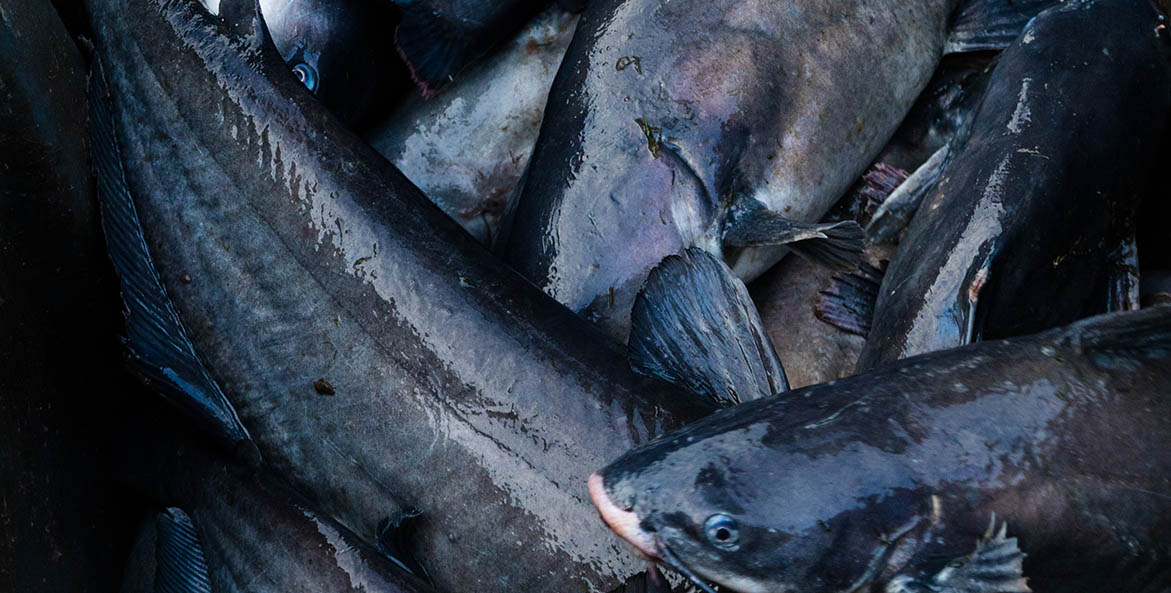 Photo Credit: Will Parson, Chesapeake Bay Program
[Speaker Notes: Bailey]